Comparison between PM2.5 and MAX-DOAS data
Nov. 12
Nov. 5
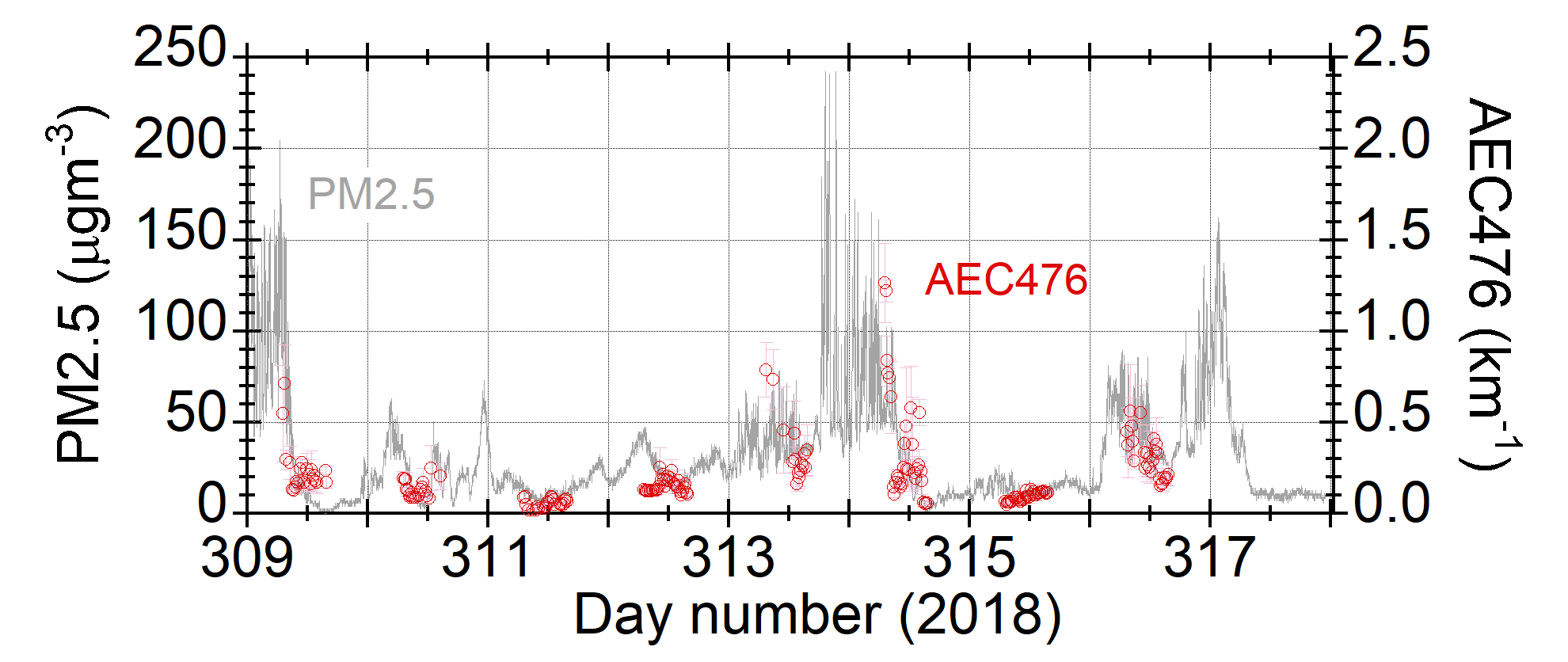 AEC = Aerosol Extinction Coefficient at 476 nm
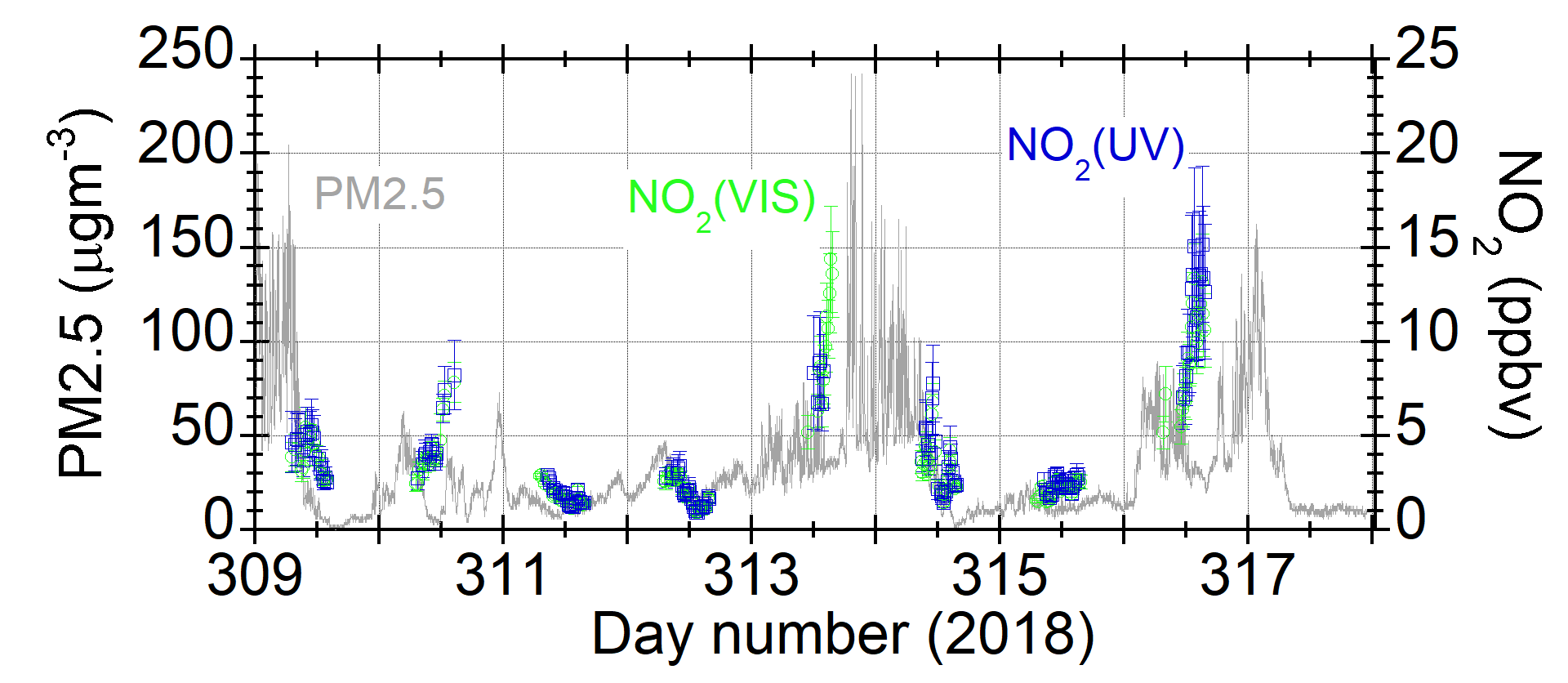 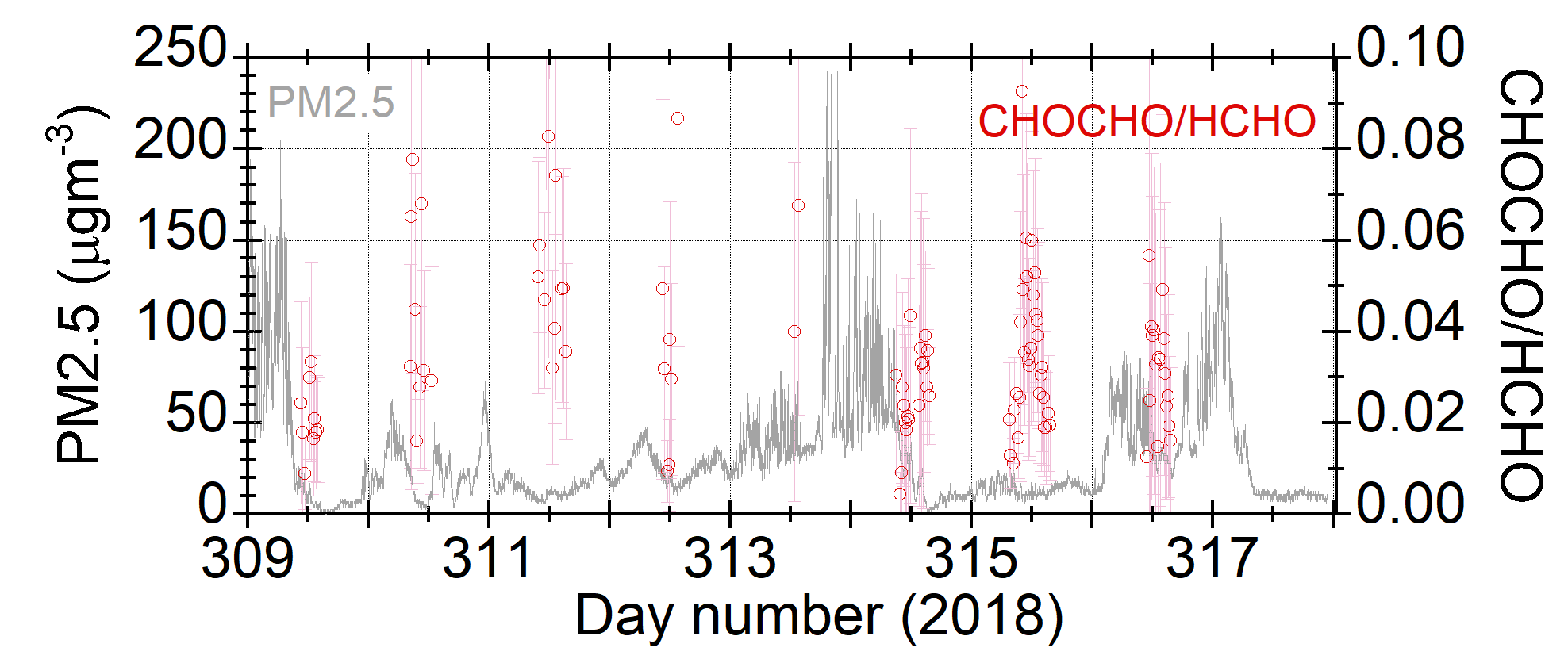